Понятие здорового образа жизни и формирование осознанного отношения детей к своему здоровью и физическим возможностям

 



Новых О.Г., 
методист ГБУ ДО «Центр помощи детям»
Вырастить ребенка сильным,
 крепким, здоровым – 
         это желание родителей 
          и одна из ведущих 
                  задач педагога.
Важно научить дошкольника:
Соблюдать режим дня
Навыкам личной гигиены
Умению переключаться с одного вида деятельности на другой
Корректированию своего эмоционального состояния
Усидчивости
Ответственности за свое здоровье
Здоровый образ жизни включает в себя:
плодотворный труд
 рациональный режим труда и отдыха
 искоренение вредных привычек
 оптимальный двигательный режим
 личную гигиену
 закаливание
 рациональное питание
Формирование основ ЗОЖ
Информация для родителей
Проведение мероприятий воспитательной направленности
Создание предметно-развивающей среды
Игровая деятельность
Условия успеха по формированию ЗОЖ:
Систематическая работа

             Личный пример педагога

           Образцовое поведение родителей
Направления в работе по формированию ЗОЖ у дошкольников
Создание условий 

            Поиск новых форм работы с    родителями и детьми
Формы работы с родителями
Проведение консультаций, тематических родительских собраний, оказание помощи в составлении режима дня дошкольника
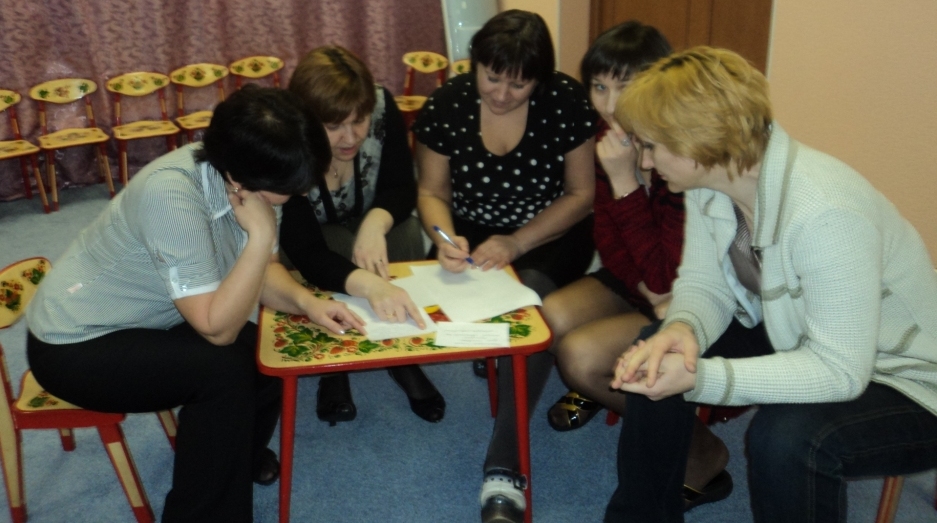 Привлечение родителей к проведению спортивно-досуговых мероприятий, Дней здоровья
Привлечение родителей к изучению литературы, статей по вопросу формирования привычки к здоровому образу жизни
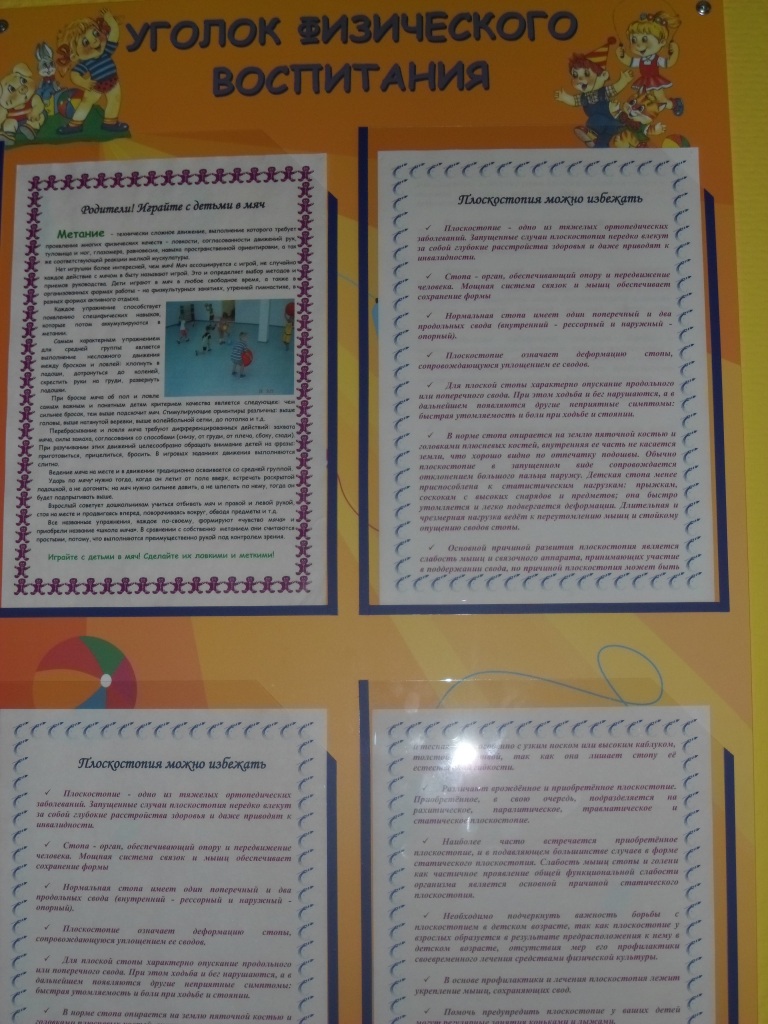 Участие  родителей в  туристических эколого-оздоровительных  походах
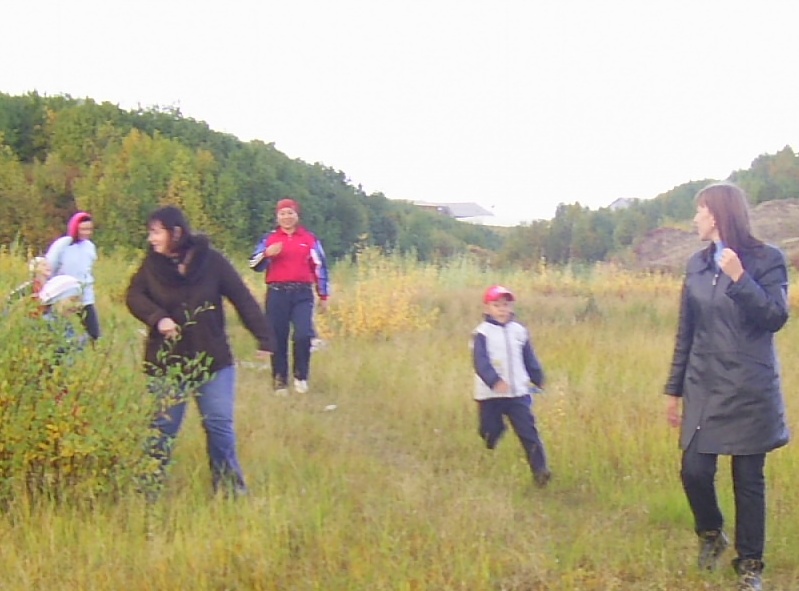 3 этапа работы
Анализ потребностей

Привлечение к совместной деятельности

Активное участие в физкультурно-оздоровительных мероприятиях
Компоненты ЗОЖ для дошкольников:
Соблюдение режима дня
Оптимальный двигательный режим
Рациональное питание
Соблюдение правил личной гигиены
Оптимальное эмоциональное состояние
Медицинское сопровождение
Профилактика вредных привычек
Спасибо за внимание!